MÔN TOÁN: 
 Bài 1
Các số 0, 1, 2, 3, 4, 5
( Tiết 2)
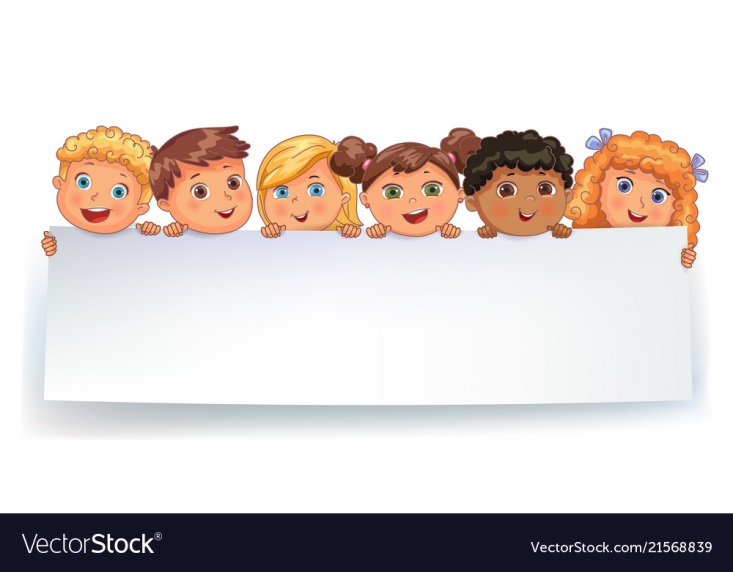 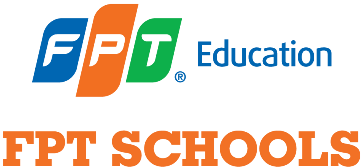 Khởi động
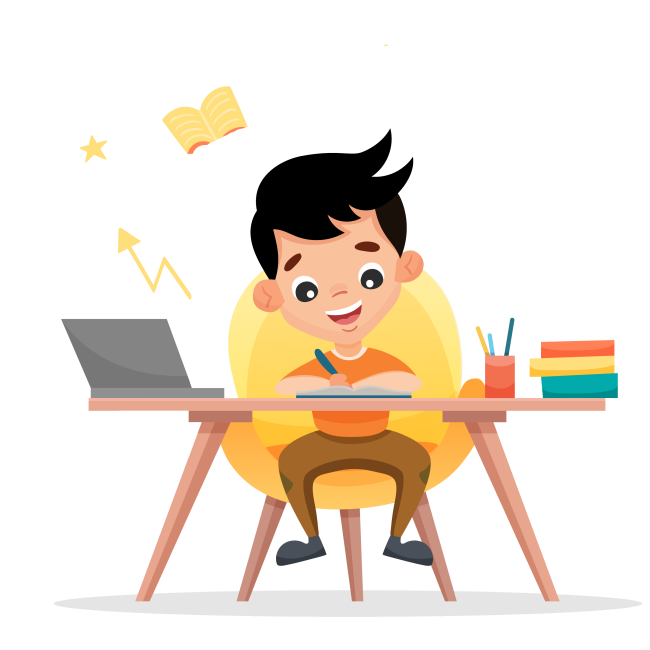 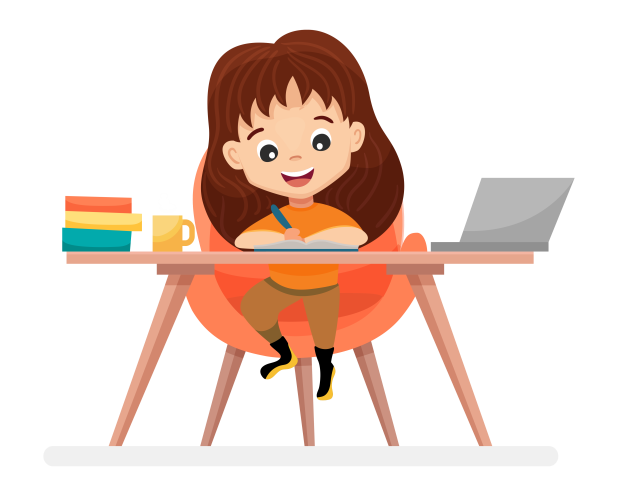 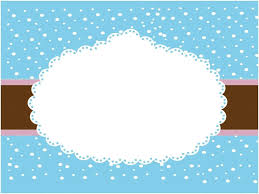 LUYỆN TẬP
SGK tr 10 - 11
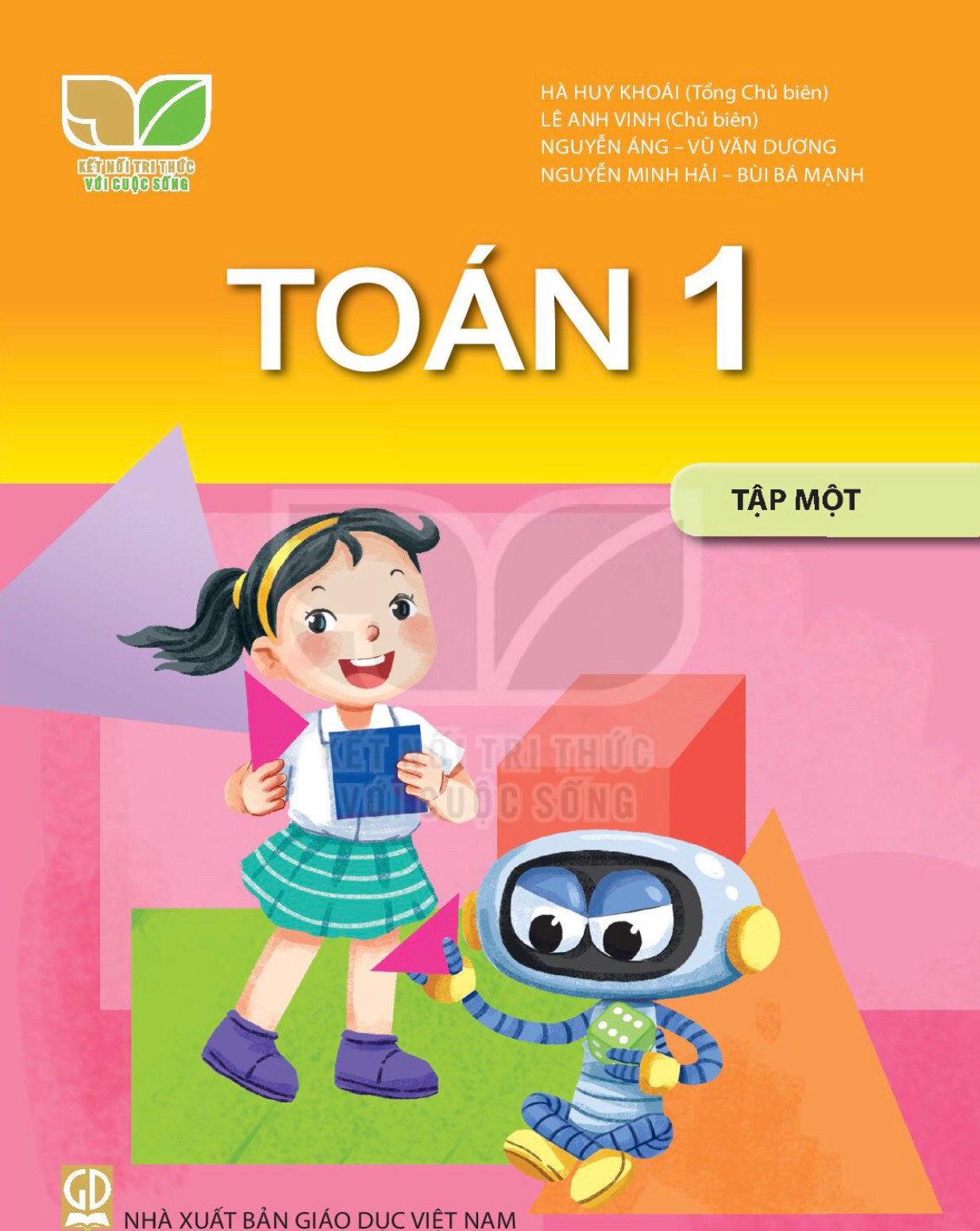 1
?
Số
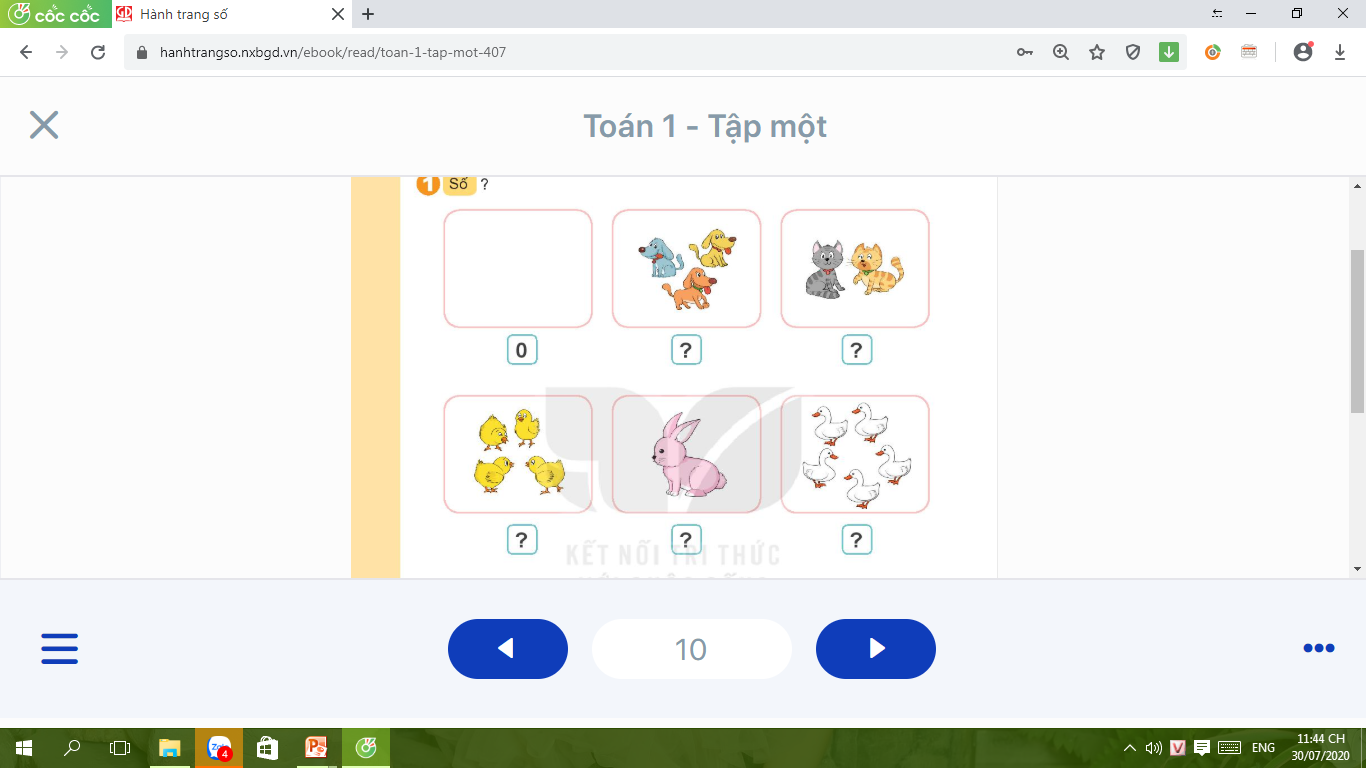 2
0
3
4
5
1
?
2
Số
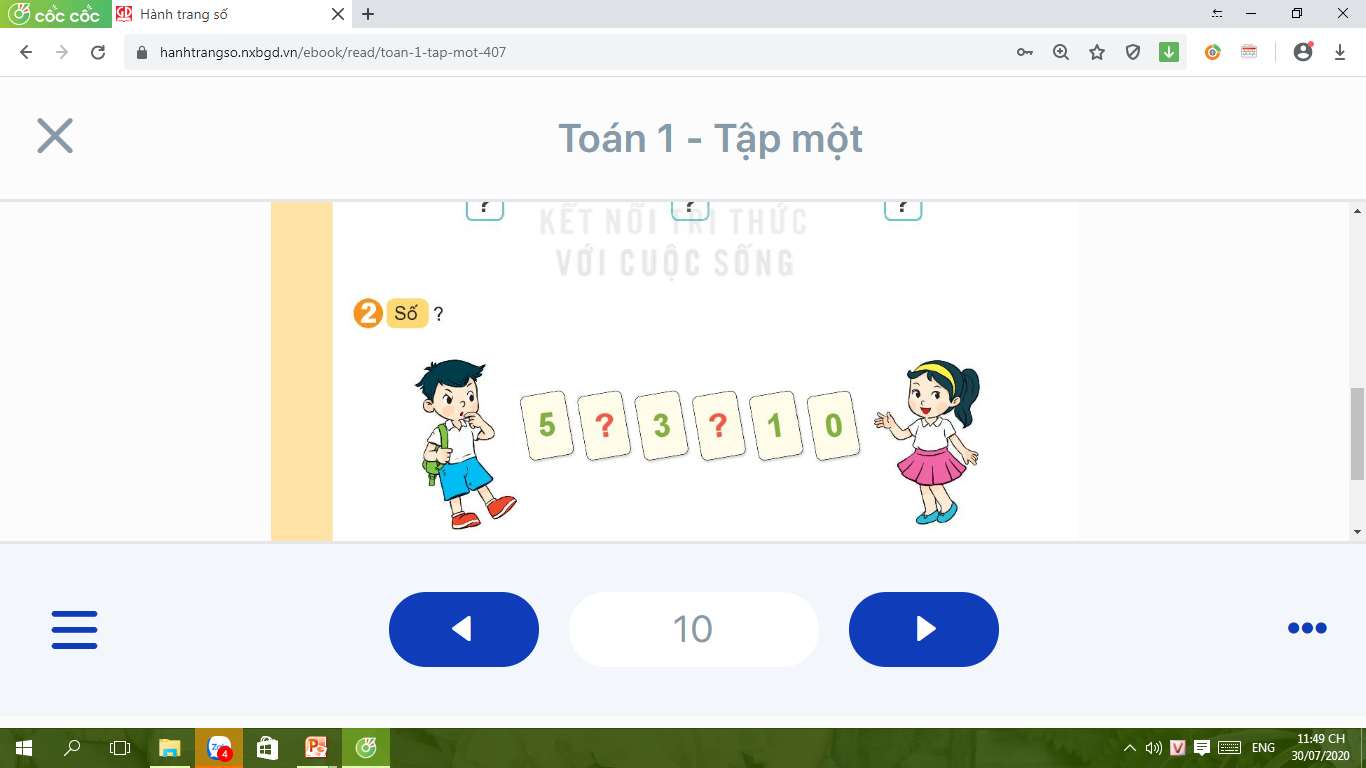 4
0
3
?
2
5
?
1
3
Có bao nhiêu củ cà rốt đã tô màu?
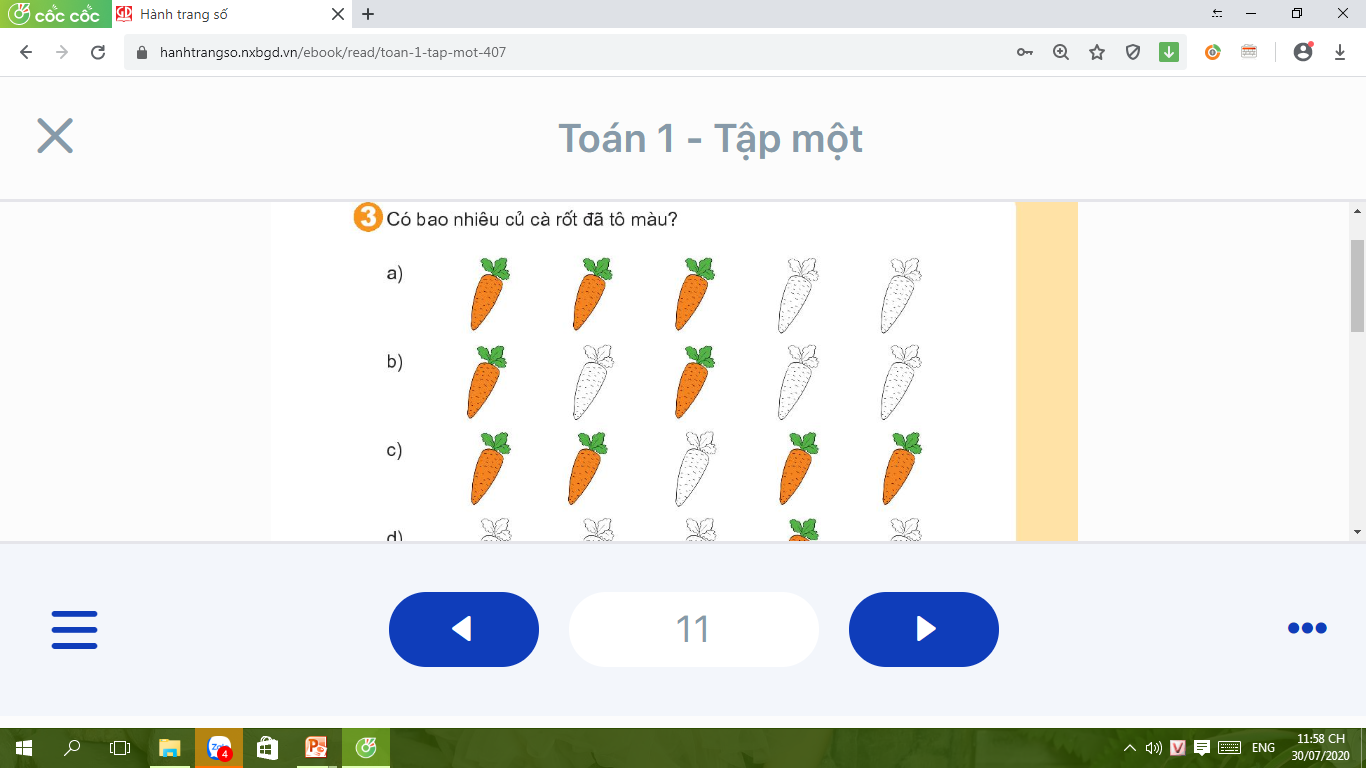 3
2
4
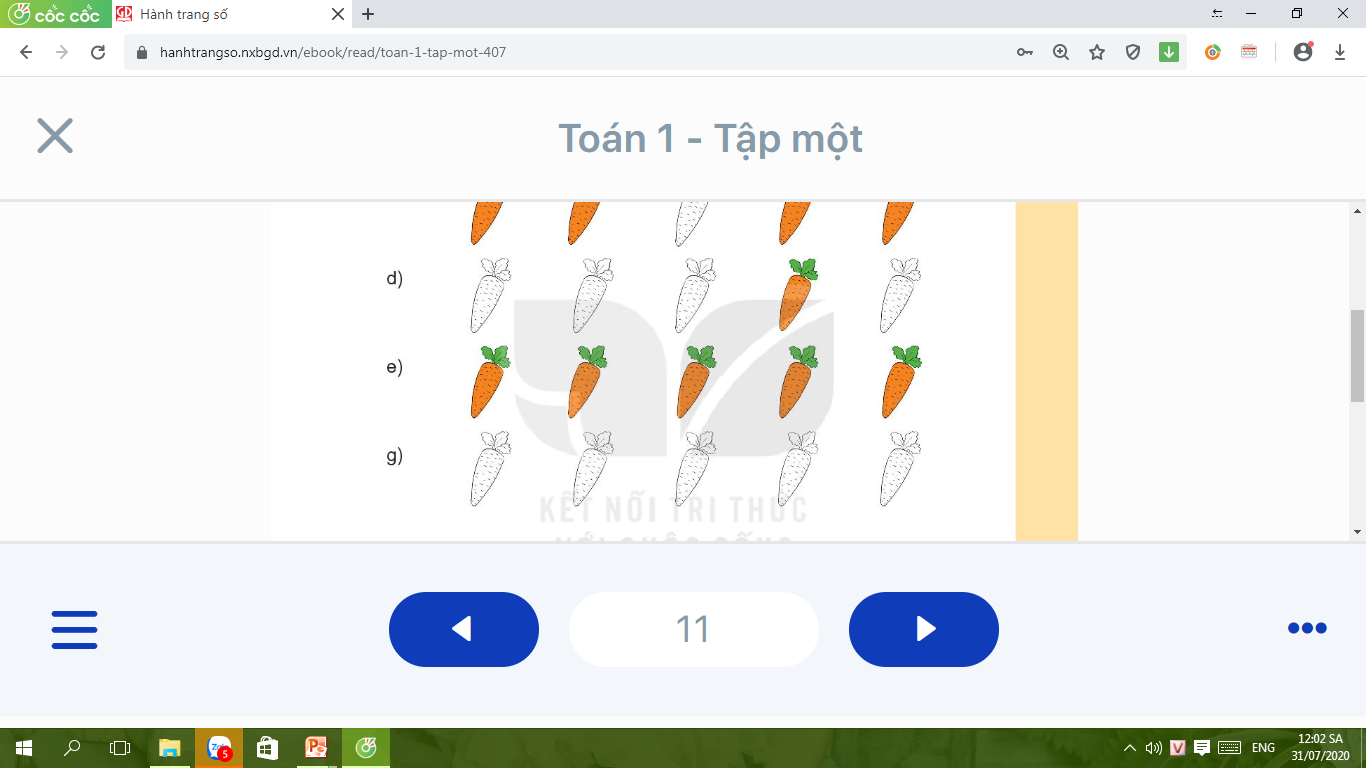 1
5
0
4
Có bao nhiêu con gà ghi số 2 ?
3
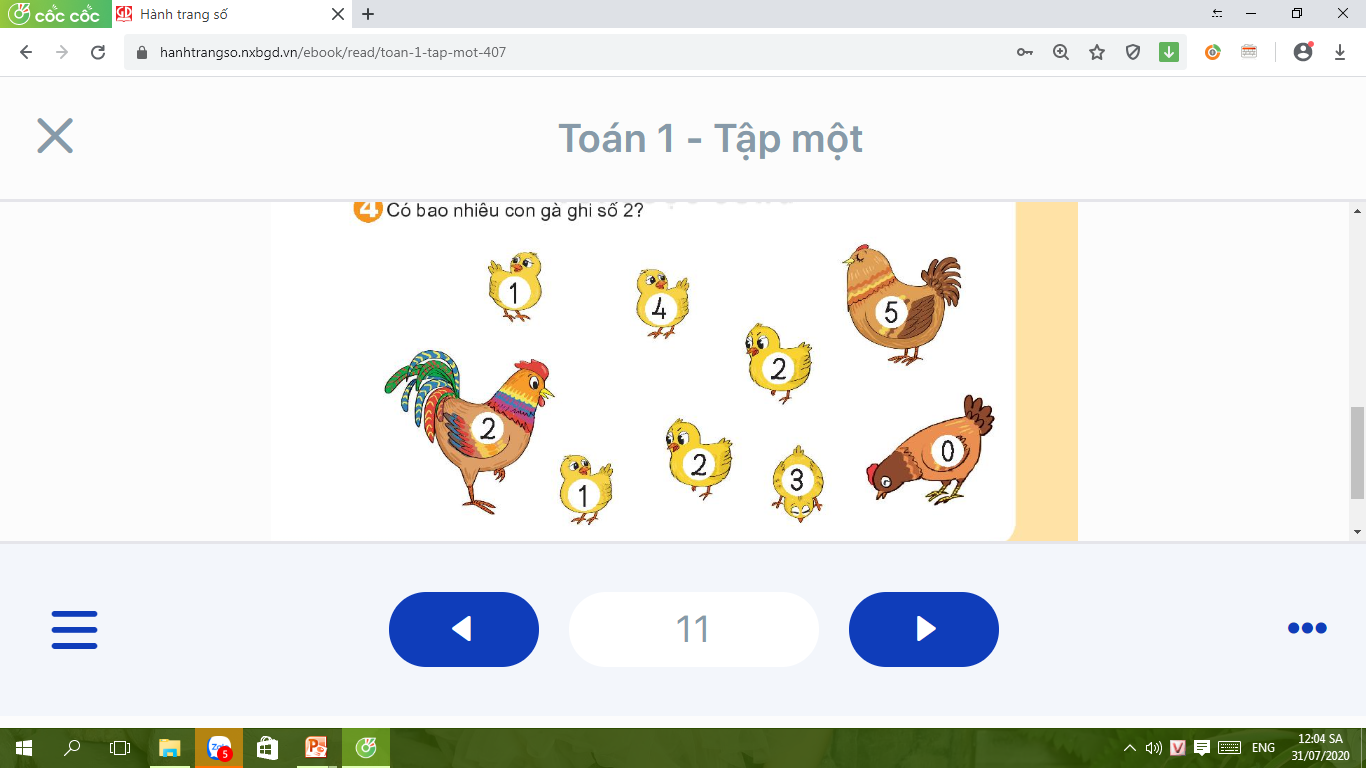 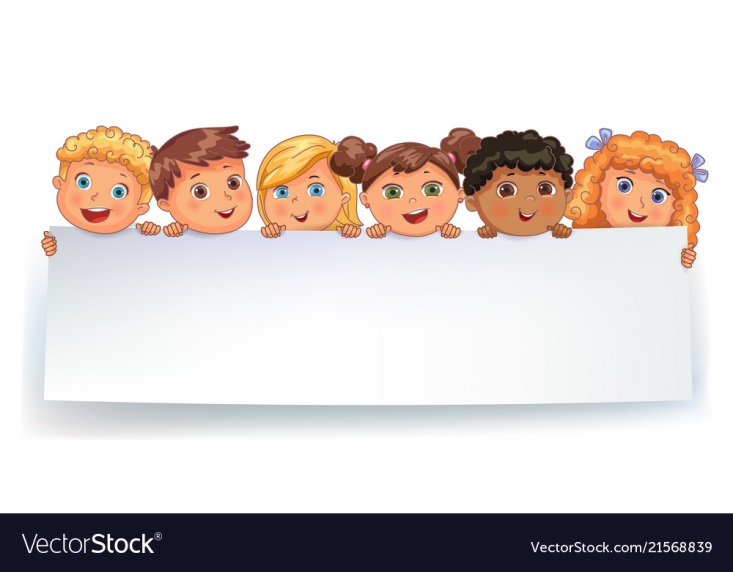 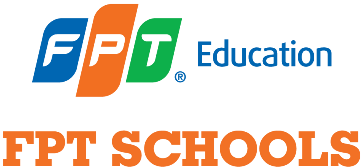 Chào các con!
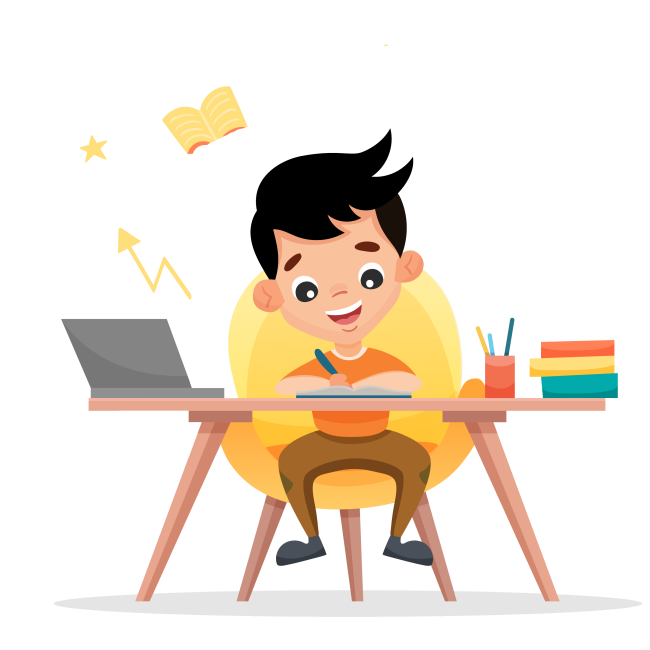 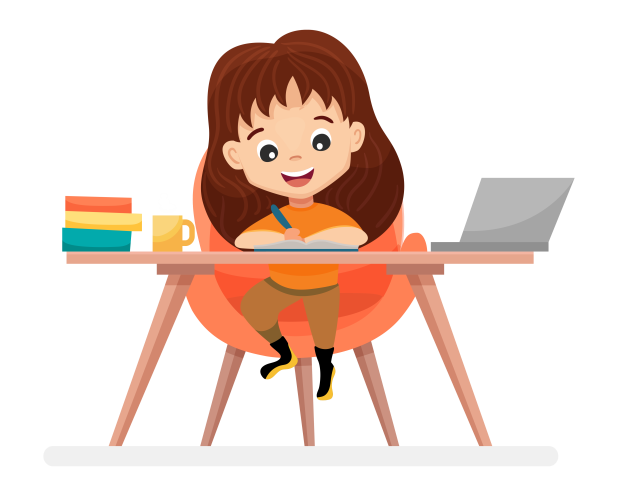